ŞCOALA GIMNAZIALĂ “LIVIU REBREANU”
TÂRGU MUREŞ
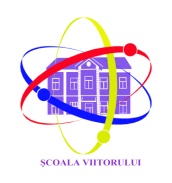 „Şcoala viitorului - Inovaţie şi performanţă în dezvoltarea competenţelor pentru o viaţă de succes”
Program cofinanţat din FSE prin POSDRU 2007 – 2013
“Investeşte în oameni”
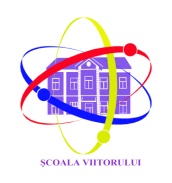 ATELIERUL 8 „CETĂȚENIE ACTIVĂ„
			RESURSE REGENERABILE
Expert : prof. Vițchii Silvia Agnes
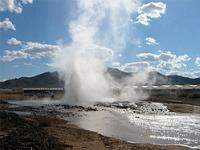 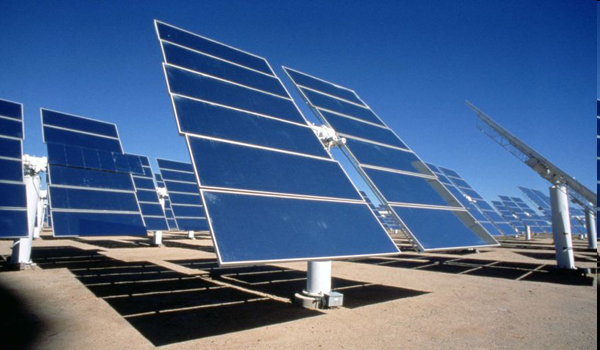 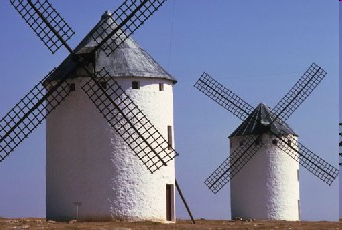 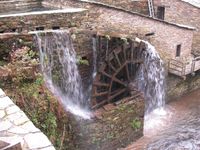 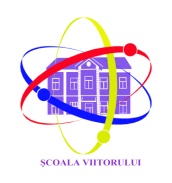 Resursele regenerabile sunt în general resursele vii (pești, păduri, de exemplu), care pot să se refacă dacă nu sunt supravalorificate. 
	Resursele regenerabile pot să se refacă și pot fi folosite pe termen nelimitat dacă sunt folosite rațional. Odată ce resursele regenerabile sunt consumate la o rată care depășește rata lor naturală de refacere, ele se vor diminua și în cele din urmă se vor epuiza.
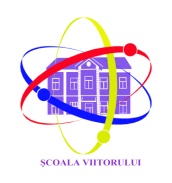 Surse regenerabile de energie
Eoliană
Solară
Energia apei
Geotermală
Biomasă
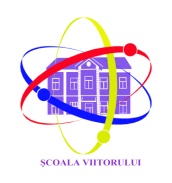 Energia eoliană
sursă de energie generată prin puterea vântului
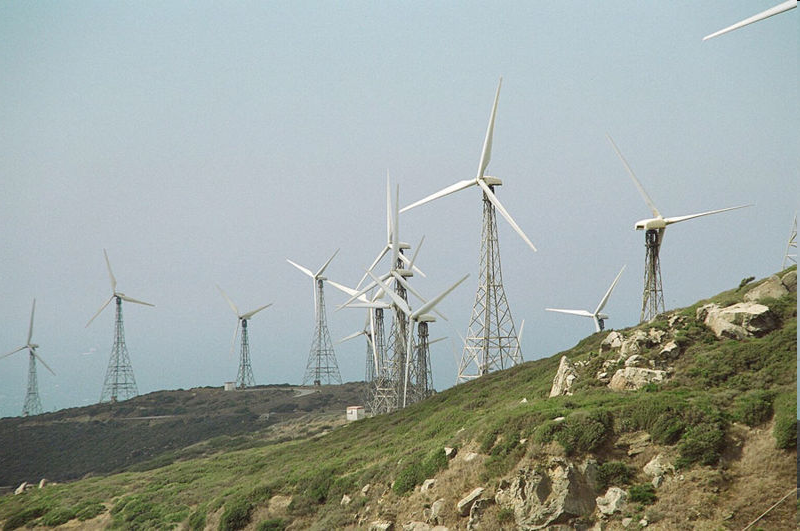 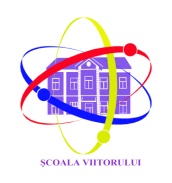 Energie solară
energia direct produsă prin transferul energiei luminoase radiată de Soare.
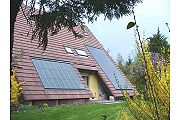 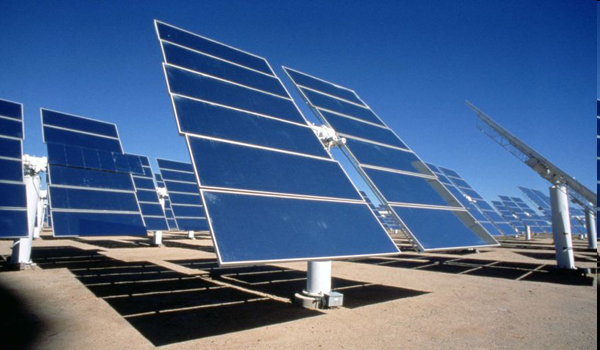 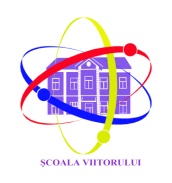 Energia apeicapacitatea apei de a acţiona cu o anumită forţă asupra corpurilor întâlnite în deplasarea sa
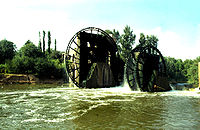 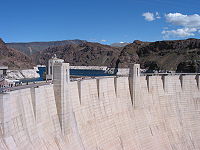 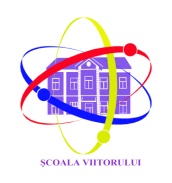 Energia geotermicăreprezintă căldura conţinută în fluidele şi rocile subterane
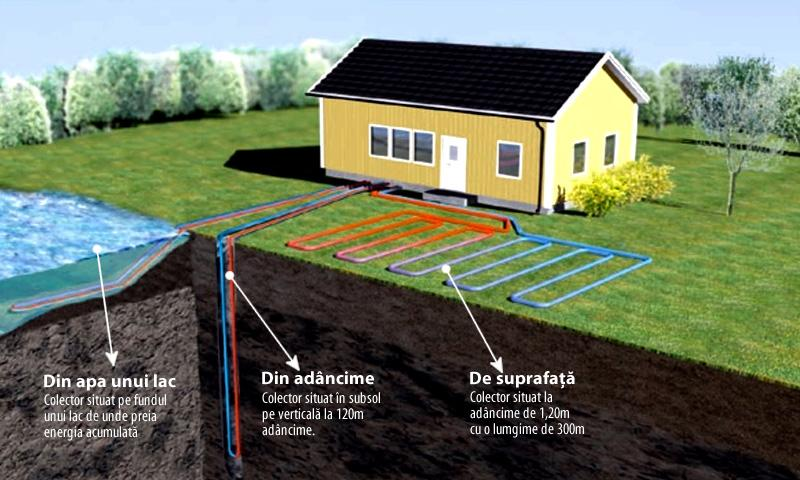 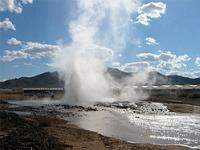 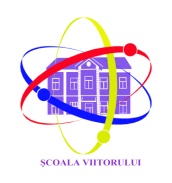 I. Noțiuni introductive
1. Prezentarea normelor de sănătate  şi securitate în muncă şi alcătuirea regulilor grupului
2. Confecţionarea de ecusoane “Cetăţenie Activă”
3. Casa mea, cetatea mea (vizionare  de prezentări ppt)
4. Pot fi şi eu cercetător?
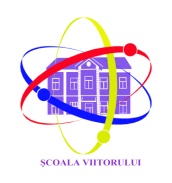 Învățăm și ne distrăm!
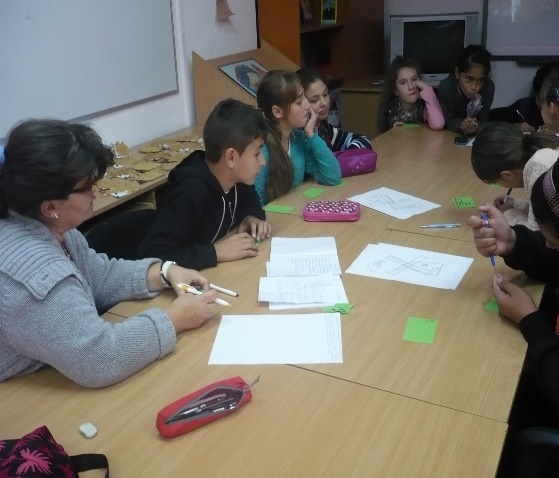 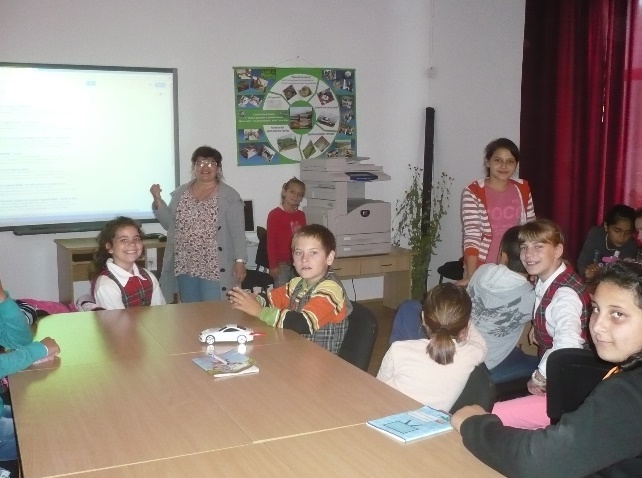 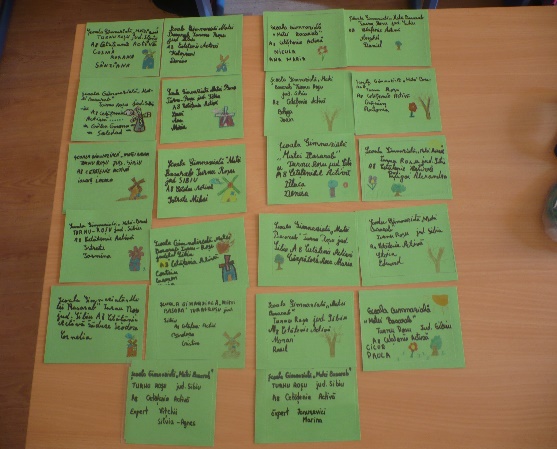 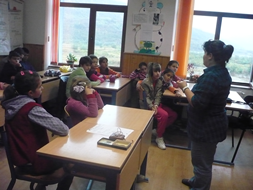 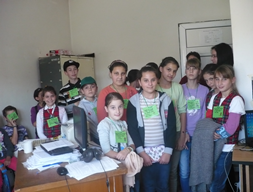 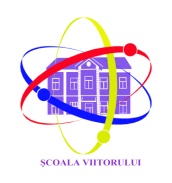 II. Turnu Roşu – Cetate Verde?
1. Să ne cunoaștem localitatea
2. Mediul inconjurator si consecintele poluarii
3. Deseurile, o problema de maxima actualitate
4. Ne pasă sau nu?
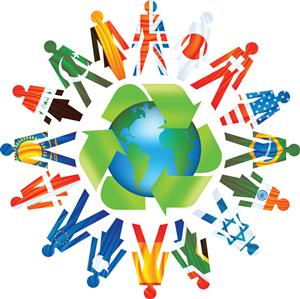 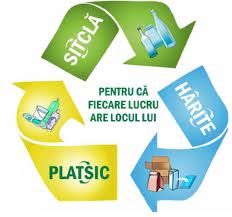 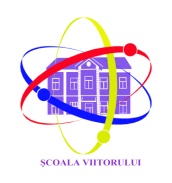 Învățăm și ne distrăm!
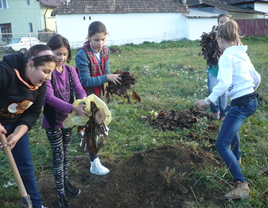 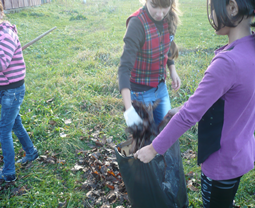 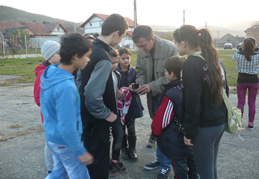 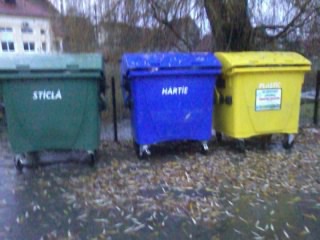 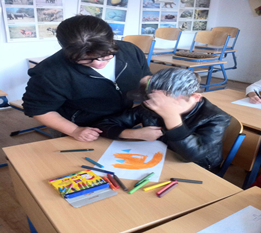 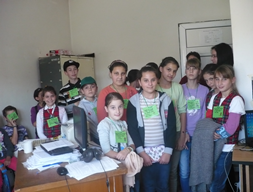 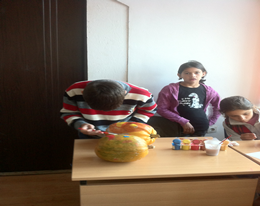 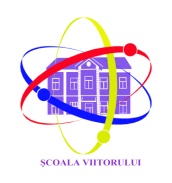 Învățăm și ne distrăm!
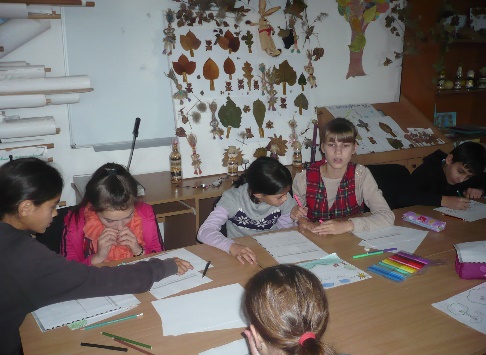 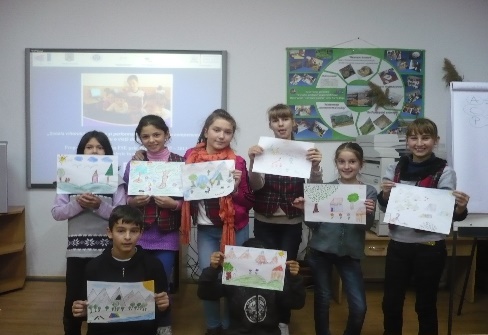 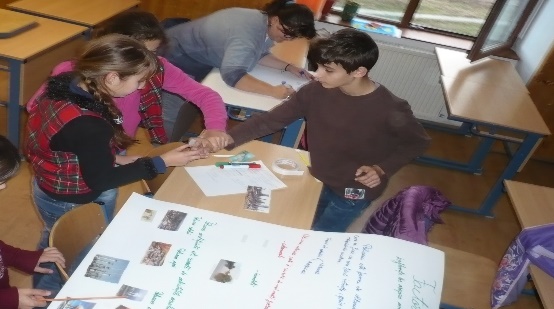 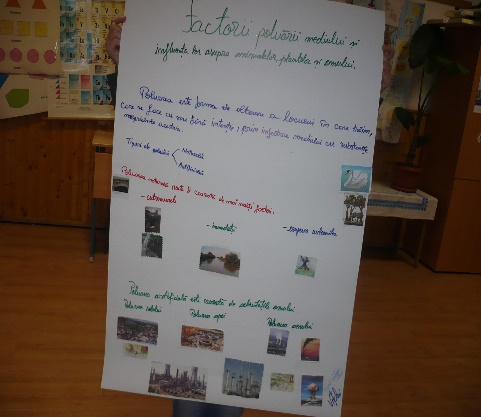 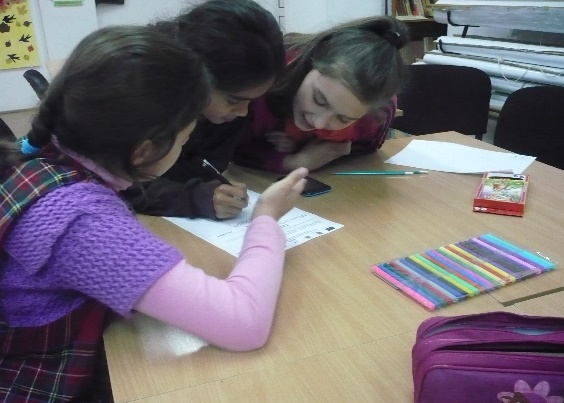 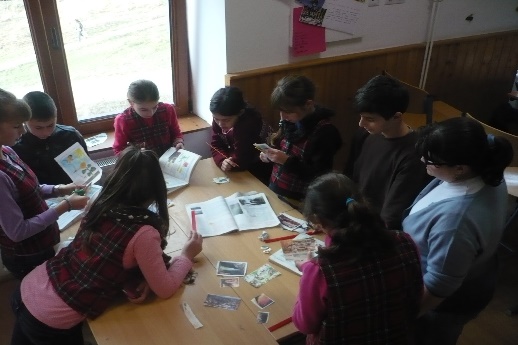 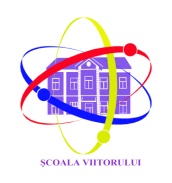 III. Natura, o resursă inepuizabilă?
  1. Ce sunt resursele regenerabile- legislație
  2. Refolosim uleiurile?
  3. Apa : o sursa pretioasa
 4. Laboratorul verde
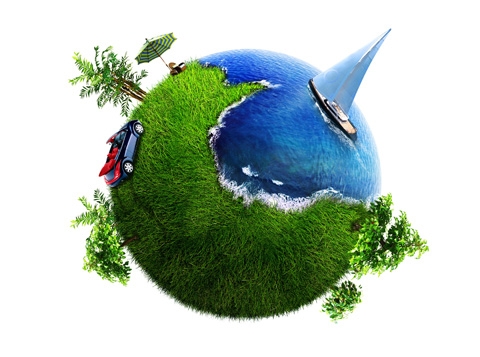 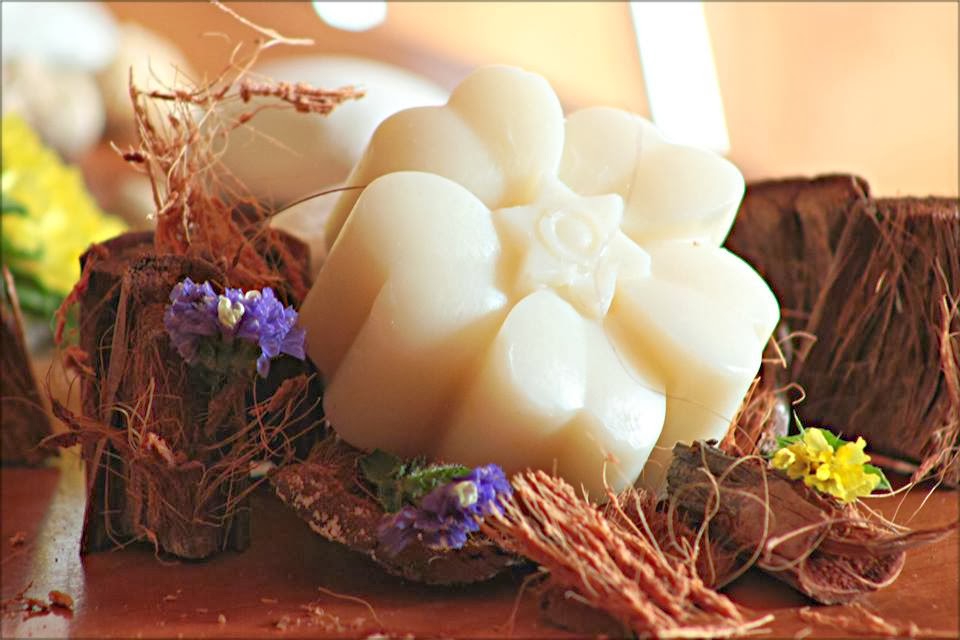 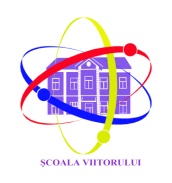 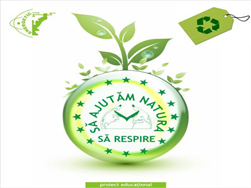 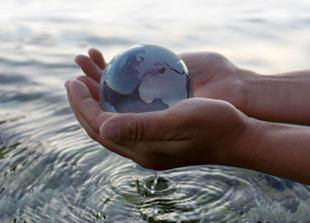 Învățăm și ne distrăm!
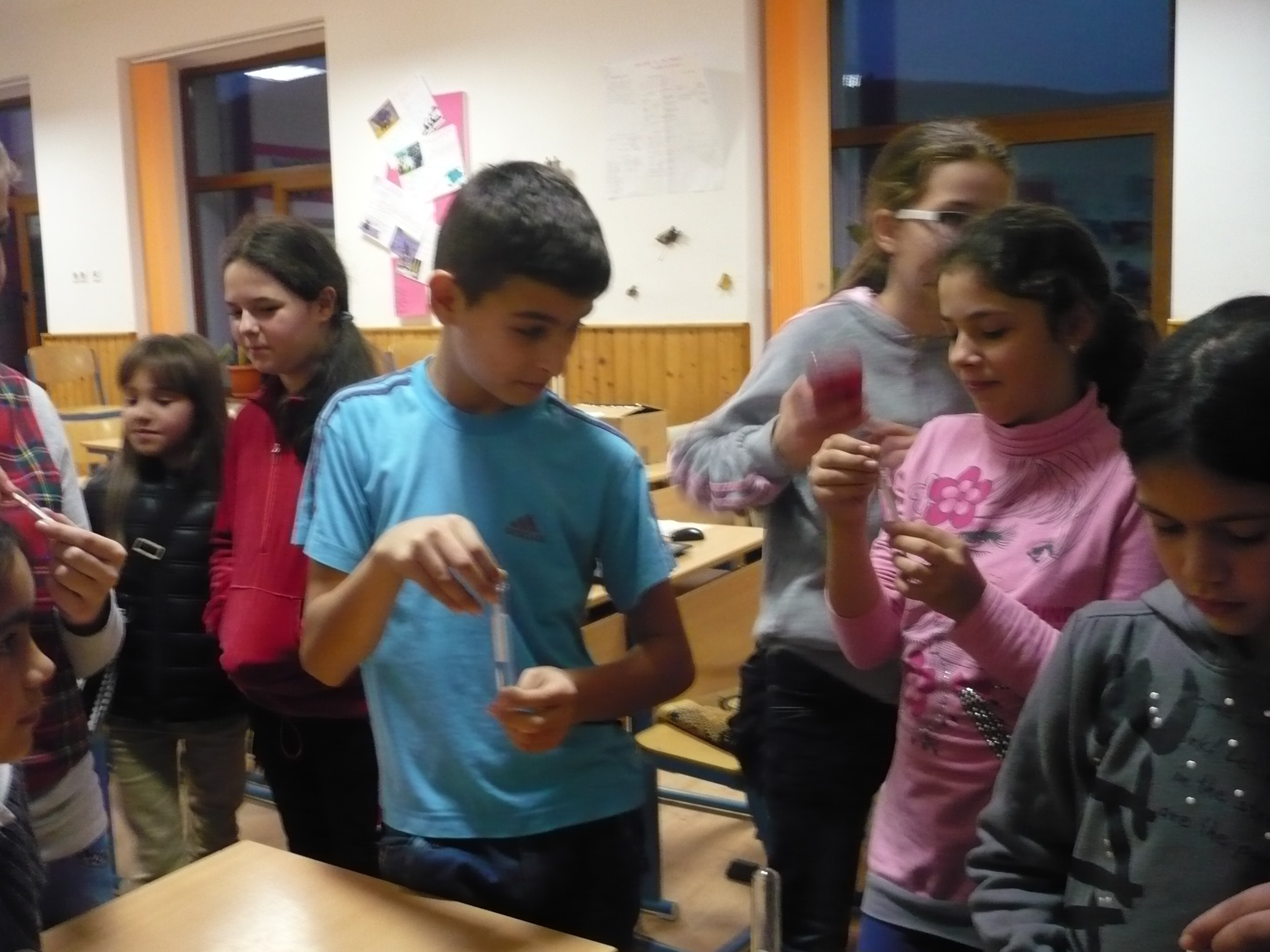 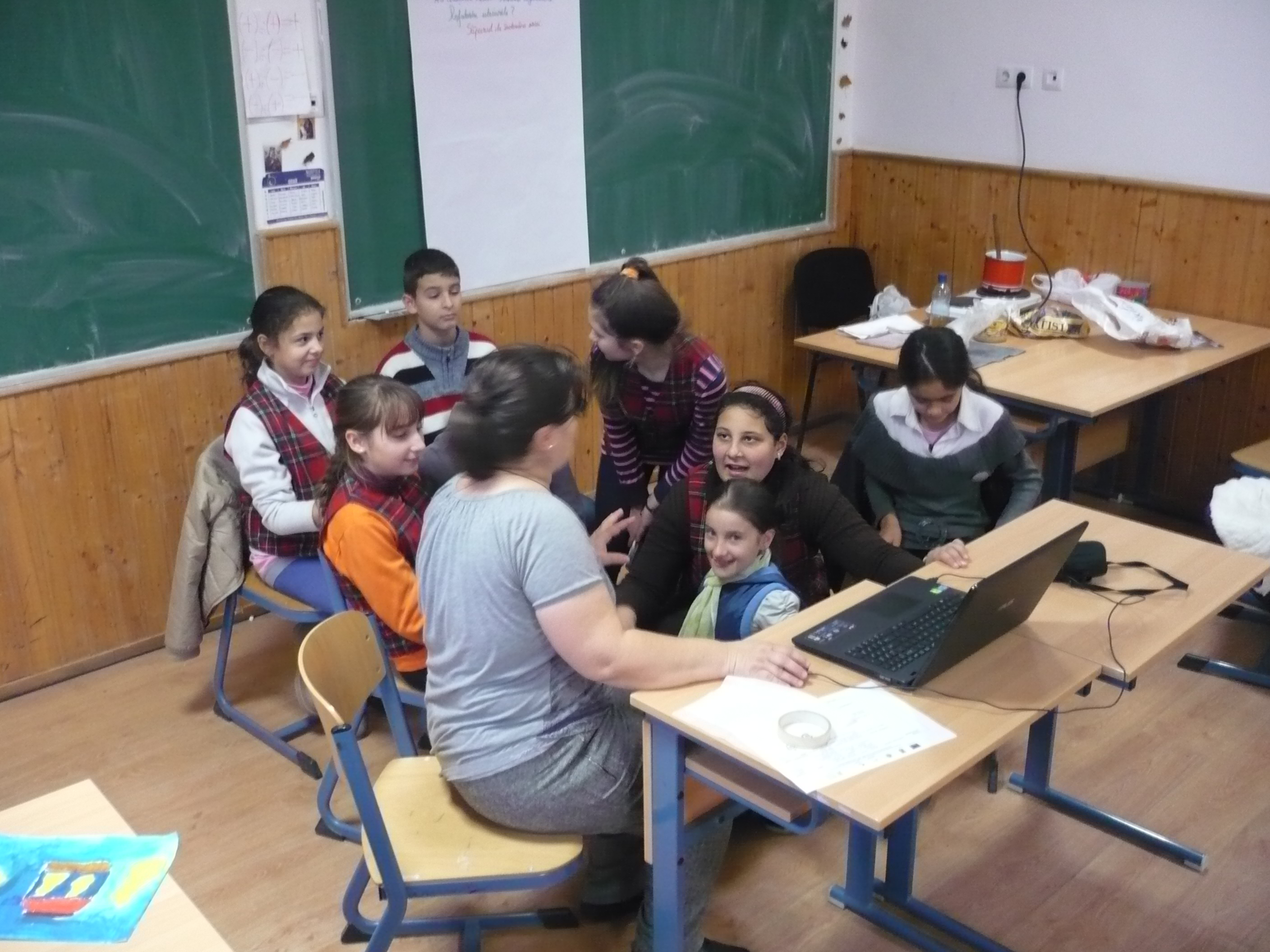 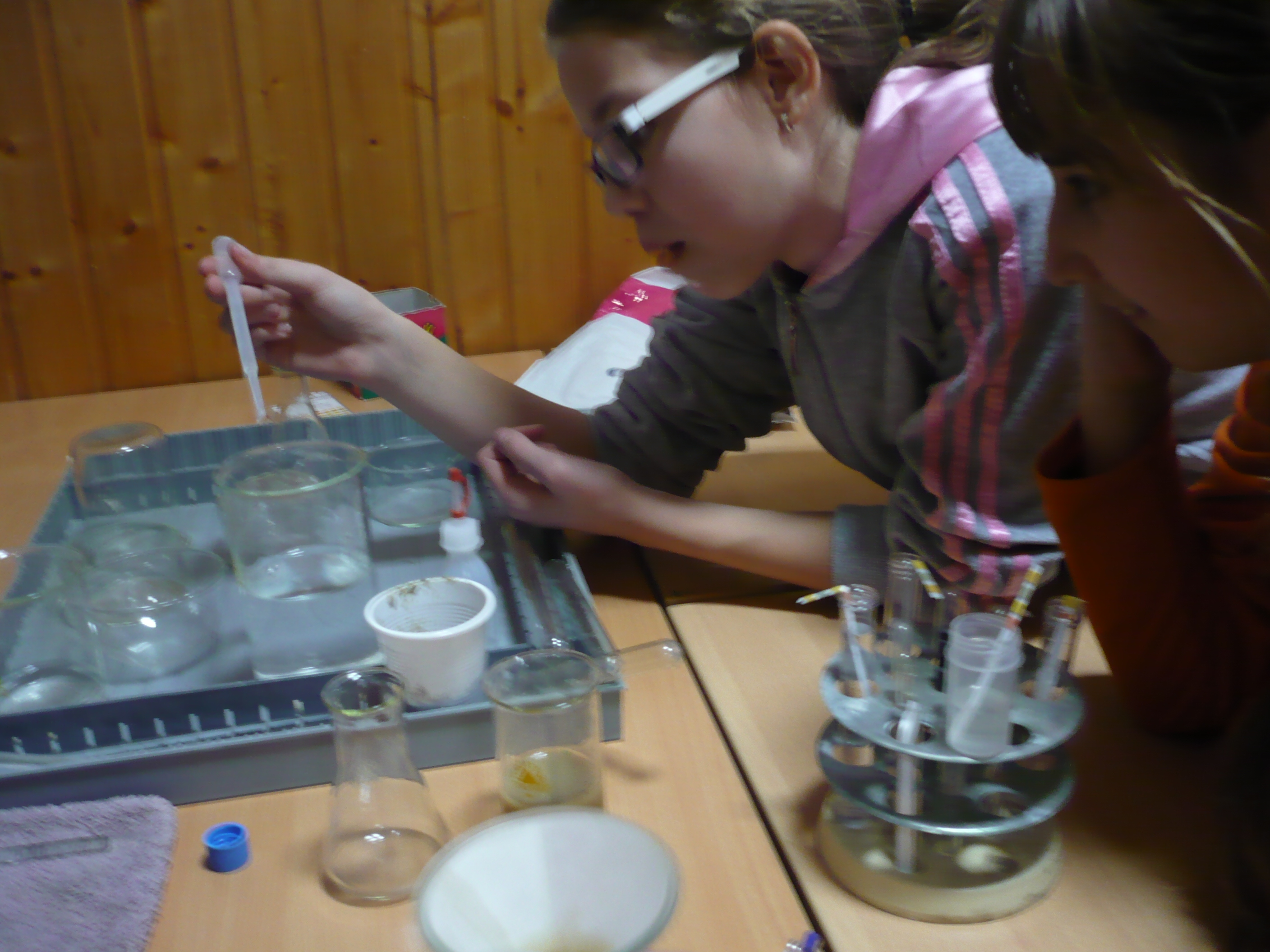 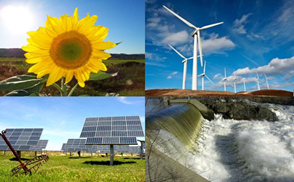 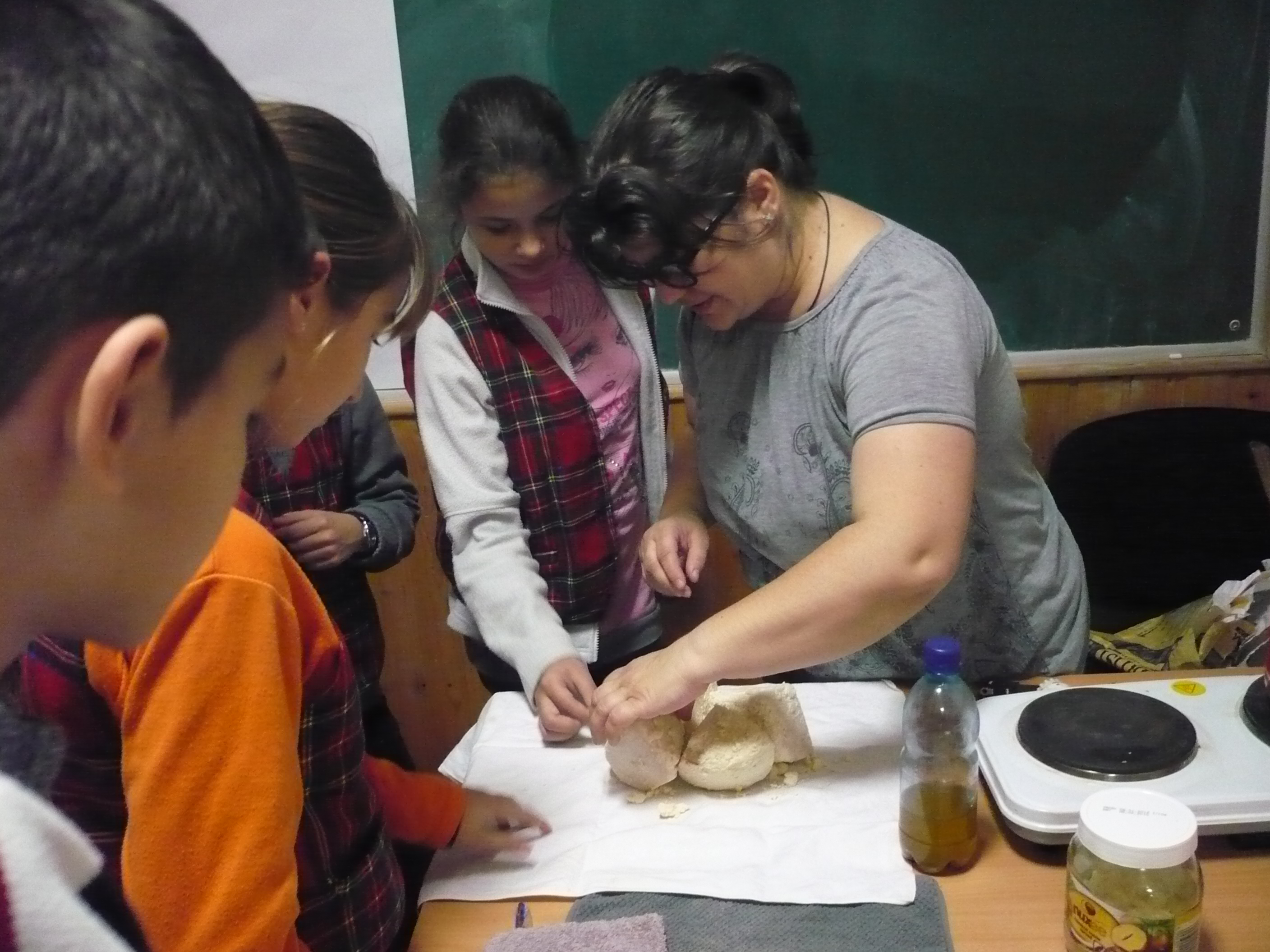 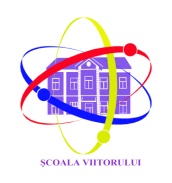 IV. Reciclare Creativa
  1. Plasticul- nevoie sau fiță?
 2. Pădurile, o resursă numai de oxigen?
 3. Colectam si decoram... sticla
 4. STOP lipsei de imaginație!
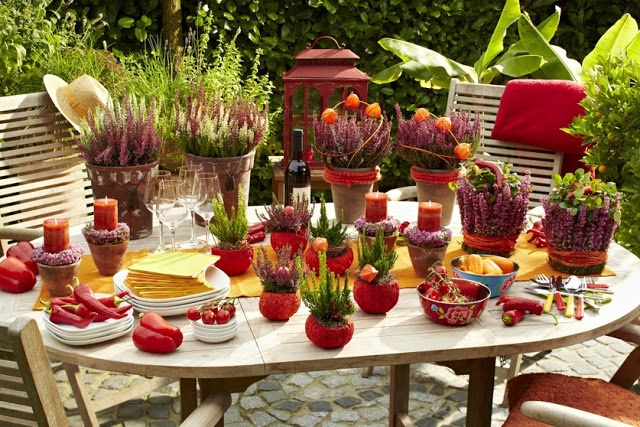 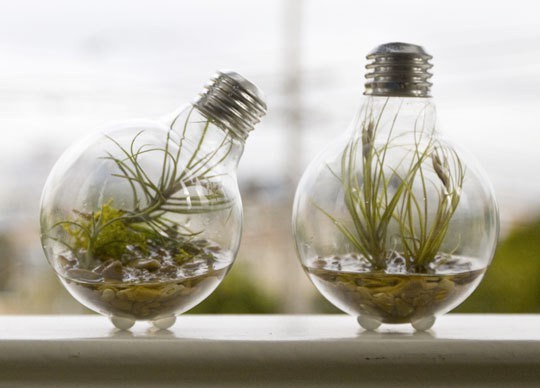 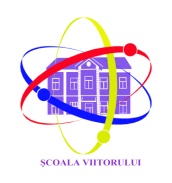 Învățăm și ne distrăm!
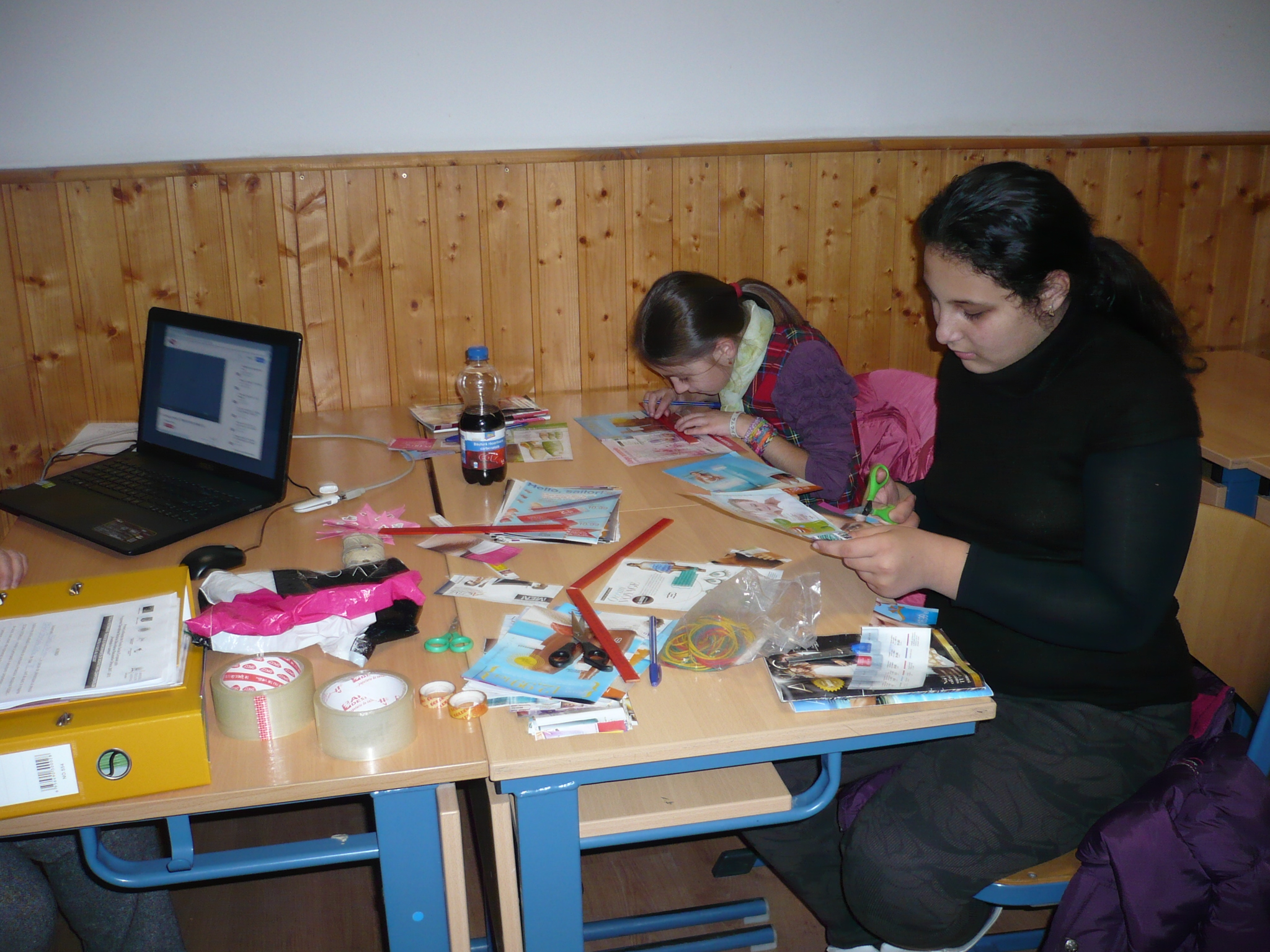 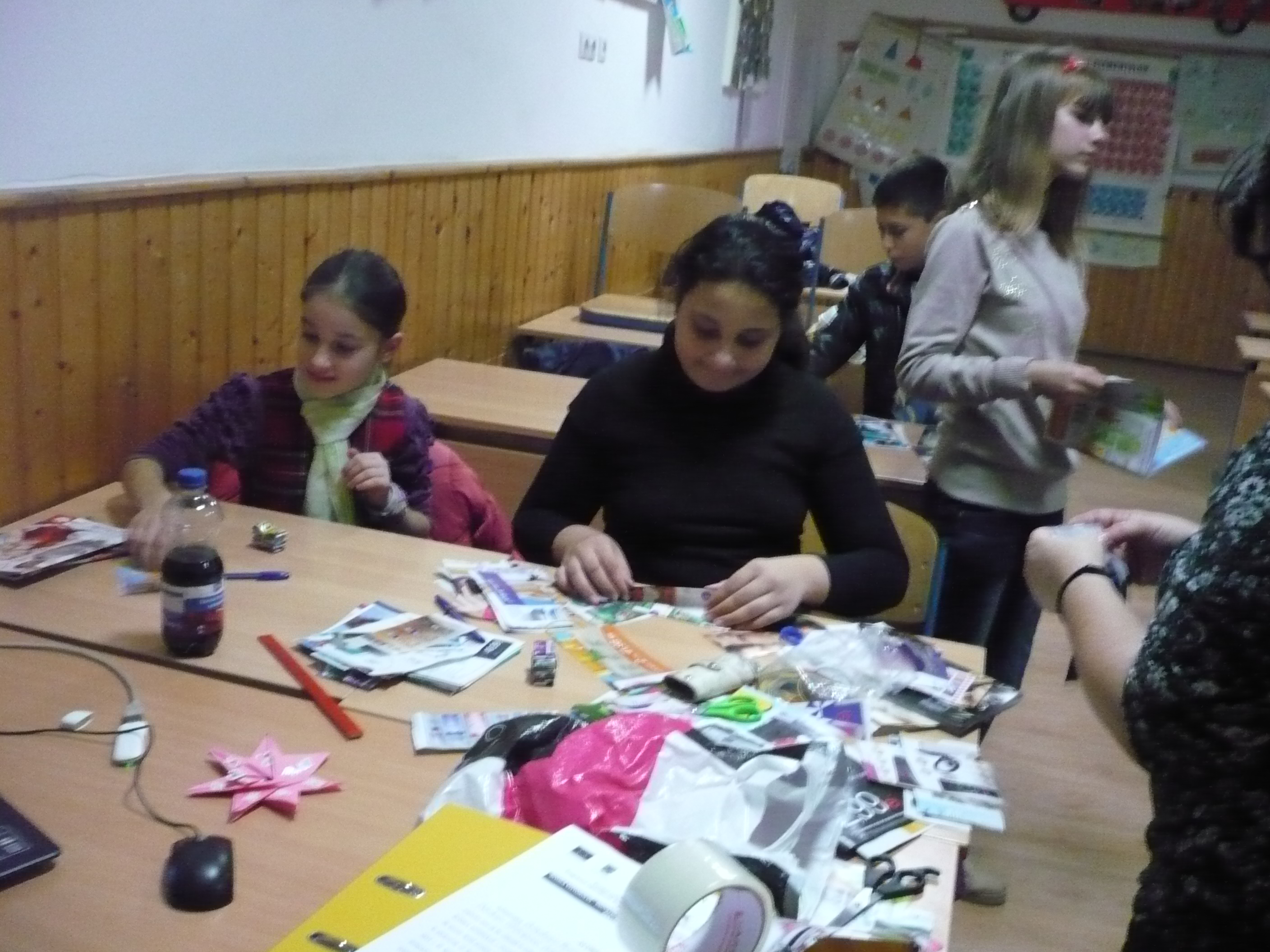 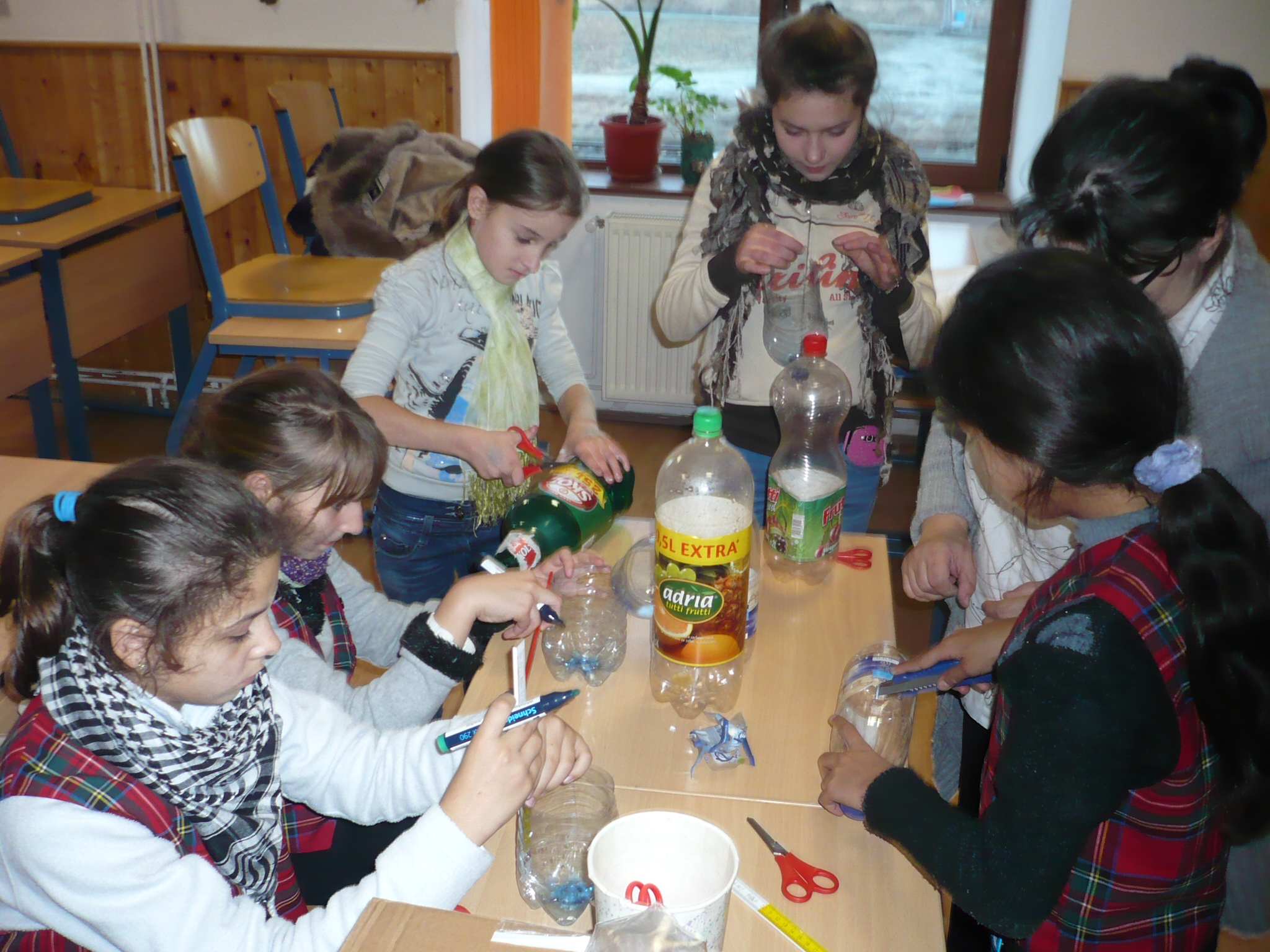 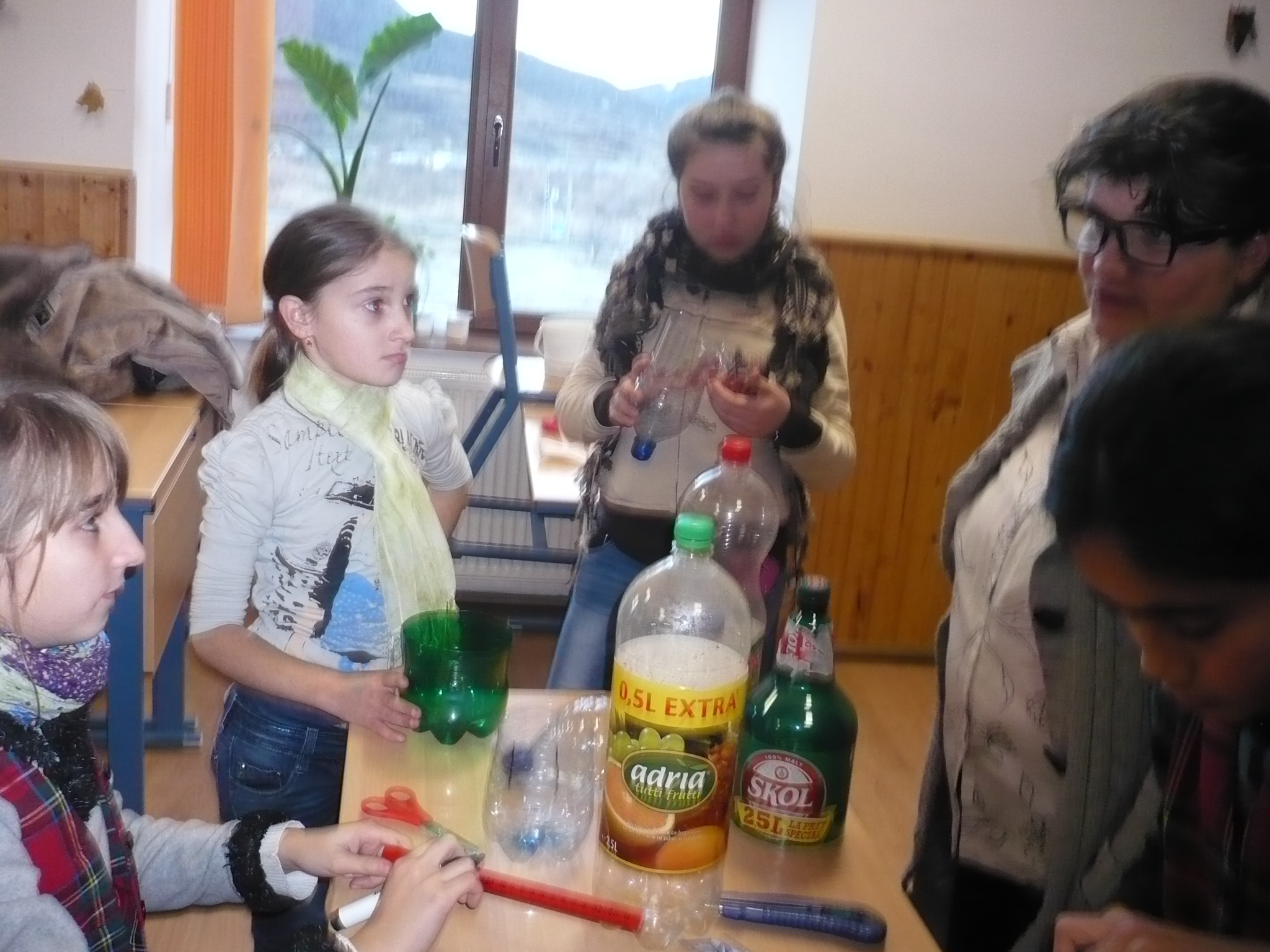 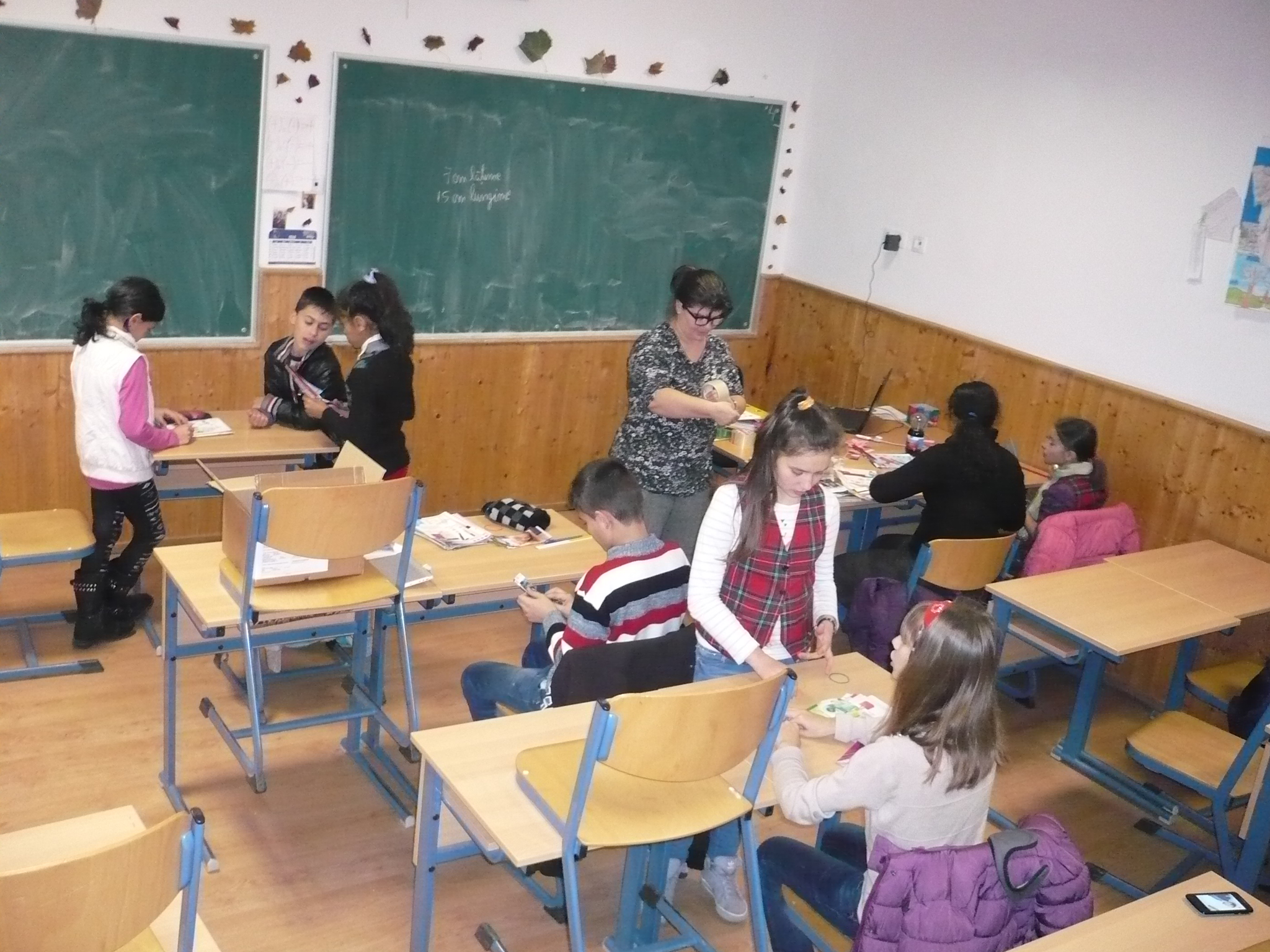 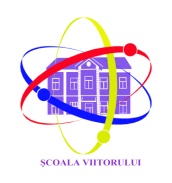